ПРЕЗЕНТАЦІЯ ДИСЦИПЛІНИ
ОСНОВИ БІОЛОГІЇ  ТА ГЕНЕТИКИ
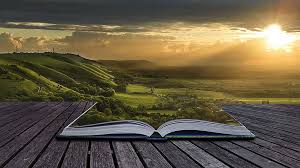 АНОТАЦІЯ

Біологія є однією з природничих наук, що вивчає життя в усіх його виявах на всіх рівнях організації живого.
Біологія людини –  розділ біологічної науки про закономірності індивідуального розвитку, будову і життєдіяльність людського організму на всіх рівнях організації, а також про вплив на організм людини факторів навколишнього середовища.
Антропологія –  наука, дослідження якої спрямовані на вивчення проблеми виникнення людини як біологічного виду Homo sapiens, його еволюції, вивчення передісторії зародження людської свідомості та становлення соціуму людей.
Генетика людини – наука про закономірності спадковості та мінливості, які мають місце в онтогенезі людини у нормі та при патологічних станах.
	Отож дисципліна основи біології та генетики інтегрує у собі наукові надбання біології, генетики, антропології, медицини, психології, філософії тощо та відіграє важливу роль у процесі підготовки спеціалістів у галузі гуманітарних наук, зокрема психології.
МЕТА НАВЧАЛЬНОЇ ДИСЦИПЛІНИ 
ОСНОВИ БІОЛОГІЇ ТА ГЕНЕТИКИ

формування наукового світогляду про біологічні системи;

 набуття базових знань, умінь і навичок із загальної біології, генетики, анатомії людини та  антропології;

 формування загальних і спеціальних компетентностей; 

пропагування здорового способу життя.
ЗАВДАННЯ ВИВЧЕННЯ ДИСЦИПЛІНИ: 
	
	1) мотивувати здобувачів освіти у необхідності, вагомості та значимості  знань із біології та генетики, можливості їх застосування у майбутній професійній діяльності та у повсякденному житті, зокрема:
поглибити   знання про структурні, генетичні, функціональні особливості людського організму;
набути знань про нормальні та патологічні явища в організмі людини, виявлені на молекулярному, клітинному, тканинному, органному і екосистемному рівнях;
здобути знання про етіологічні чинники спадкової патології; про реалізацію програми “Геном Людини”; про застосування методів клітинної інженерії та біотехнології щодо використання генів і клітин із метою створення банків генетичного матеріалу, що уможливить збереження унікальності живого світу;
	2) допомогти віднайти взаємозв’язок, що поєднує різноманітні факти у цілісну біологічну систему, а саме: розкрити взаємодію біологічних чинників із фізичними, хімічними і соціальними, їх наслідки на рівні організму людини;
	3) застосовувати компетентнісний підхід, який допоможе пізнати себе й навколишній світ; визначити особистісні професійно та життєво ціннісні орієнтири;
	4) актуалізувати в освітньому процесі студентоцентризм як ресурс успішної реалізації компетентнісного підходу.
КЛЮЧОВІ СЛОВА:

життя, рівні організації живого, біологічні системи, біомолекули, клітина, клітинний цикл, гамети, гаметогенез, онтогенез, філогенез, тканини, органи і системи органів, спадковість і мінливість, ген, геном, генотип, генофонд, фенотип, антропогенетика, спадкові хвороби, систематичне положення виду Homo sapiens у системі тваринного світу,  екологія людини, функціональні типи реагування людей на фактори середовища («спринтер», «стаєр», «мікст»).
Життя – вища якісно специфічна біологічна форма руху матерії, яка за відповідних умов закономірно виникає на певному етапі її історичного розвитку.

Рівні організації живої матерії – це відносно гомогенні біологічні системи, для яких характерні певний тип взаємодії елементів, просторовий і часовий масштаби процесів. Рівні організації: молекулярний, клітинний, тканинний, органний, організмовий, популяційно-видовий, екосистемний, біосферний.

Біологічні системи – цілісне, органічно поєднане утворення частин, або елементів живої природи. Розрізняють мікро- (біомолекули, органоїди, клітини), мезо-(тканини, органи, організм)  і макросистеми (популяції, біоценози, біосфра).
Онтогенез – це індивідуальний розвиток особини від її зародження до смерті, в основі якого лежить реалізація спадкової інформації на всіх рівнях існування у певних умовах зовнішнього середовища. Онтогенез зумовлений тривалим процесом історичного розвитку кожного виду.

Філогенез – історичний розвиток організмів окремих систематичних категорій (таксонів) і всього органічного світу.
Біомолекули (біоорганічні сполуки) – це сполуки, що входять до складу живих організмів, клітинних структур та виконують такі функції:

 субстрату та метаболітів (проміжних продуктів) у біохімічних реакціях обміну речовин, наприклад моносахариди, амінокислоти, пуринові та піримідинові основи;

 структурних компонентів більш складних молекул (амінокислоти – білків, нуклеотиди – нуклеїнових кислот, моносахариди – полісахаридів) та біологічних структур (цитоскелету, мембран, рибосом, ядерного хроматину тощо);

регуляторів біохімічних і фізіологічних процесів у живих організмах (наприклад гормони, вітаміни, антибіотики тощо).
Клітина – основна генетична структурно-функціональна одиниця живих організмів, елементарна біологічна система, здатна до самооновлення, самовідтворення і розвитку.

Клітинний цикл – сукупність процесів у клітині, що відбуваються при підготовці її до поділу і безпосередньо самого поділу.

Гамети – статеві, або репродуктивні клітини тваринних і рослинних організмів; при злитті забезпечують розвиток нової особини та передачу спадкових ознак від батьків до потомства.

Гаметогенез – процес розвитку і формування статевих клітин – гамет. Гаметогенез чоловічих клітин називається сперматогенезом, жіночих – овогенезом.
Тканина - це філогенетична структура клітин і міжклітинної речовини, яка характеризується певними морфологічними та функціональними властивостями, високою спеціалізацією. Кожна тканина складається із клітин певної форми і розмірів. В організмі тварин і людини розрізняють 4-ри типи тканин: епітеліальну, сполучну, м’язову, нервову.

Орган (від грец. őργανον дослівно - знаряддя, пристрій)- частина організму, яка виконує одну або кілька специфічних функцій.

Системи органів – сукупність органів, шо мають спільні функції. До прикладу, дихальна, травна, кровоносна, опорно-рухова, тощо. Для виконання певної функції, органи різних систем можуть тимчасово об’єднуватись у функціональні системи. Так при фізичному навантаженні скоординовано функціонують опорно–рухова, дихальна, кровоносна, нервова системи. 
Особливе місце в організмі виконують регуляторні системи: нервова, гуморальна, імунна, які забезпечують цілісність і єдність його.
Спадковість – властивість організмів зберігати і передавати ознаки та особливості онтогенезу наступним поколінням за певних умов існування. 

Мінливість – властивість набувати нових ознак в процесі онтогенезу.

Ген – це ділянка молекули нуклеїнової кислоти, яка визначає спадкові ознаки організмів.

Геном – сукупність генів, які містяться в гаплоїдному наборі хромосом клітини організмів певного виду.

Генотип – сукупність генетичної інформації, закодованої в генах клітини або організму.

Генофонд – сукупність генів особин певної популяції або виду. 

Фенотип – сукупність усіх ознак і властивостей організму, які формуються внаслідок взаємодії генотипу з чинниками навколишнього середовища.
Антропогенетика – це наука, що вивчає особливості вияву як властивих так і патологічних ознак у людини, залежність захворювання від генетичної схильності та чинників довкілля.
Медична генетика вивчає спадковість і мінливість патологічних ознак людини. Ознаками спадкової патології є:
розповсюдженість,
важкий хронічний перебіг і охоплення патологічним процесом кількох систем органів, 
можливий вияв при народженні, в юнацькому, зрілому і похилому віці,
виражений клінічний чи генетичний поліморфізм,
не визначеність характеру успадкування,
вроджені вади розвитку,
затримка фізичного, психічного розвитку,
виражена неврологічна симптоматика,
порушення статевої системи та репродуктивної функції,
зниження тривалості життя й зростання смертності хворих, резистентність до терапії.
Спадкові хвороби – це хвороби, що виникають внаслідок порушення структури гена, кількісних і якісних змін хромосом або функції генетичного апарату клітини, що визначає їх типи: 
моногенні або молекулярні, 
хромосомні, 
мультифакторіальні.
Систематичне положення виду Homo sapiens 
у системі тваринного світу
Людина як біологічна істота відноситься до :
домену Еукаріоти, 
субдомену Аморфеї, 
надцарства Опістоконти, 
царства Справжні тварини, 
підцарства Багатоклітинні тварини, 
типу Хордові, 
підтипу Черепні, 
надклас Щелепні, 
клас Ссавці, 
підклас Плацентарні, 
ряд Примати, 
родина Гомініди, 
рід Людина, 
вид Людина розумна.
Екологія людини – це розділ загальної екології, що вивчає взаємовідносини людини з навколишнім середовищем.
Щодо адаптивних можливостей людини виділяють кілька генетично зумовлених конститутивних типів людей:
“Спринтер” – здатний витримувати потужні, водночас короткотривалі навантаження; характеризується значними фізіологічними реакціями у відповідь на виражені зміни довкілля. Такий тип людей має великі резервні можливості, здатний швидко мобілізуватись, водночас потребує тривалого відновлення. 
“Стаєр” – стійкий тип до тривалого рівномірного навантаження, водночас має невисокі резервні можливості зі сталим відновленням.
 “Мікст” – тип із проміжними адаптивними можливостями, зокрема з оптимально-адекватним способом реагування на зміни навколишнього середовища. Безперечно, що такі набуті знання і навички стануть у нагоді в майбутній медичній практиці.
Дякуємо за увагу!
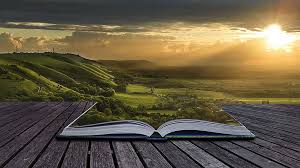